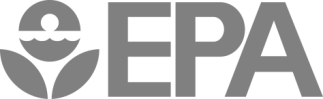 Renewable Energy Projects on Federal Lands: A Practical Guide and Examples
A Webinar Sponsored by EPA’s RE-Powering America’s Land Initiative
August 8, 2013
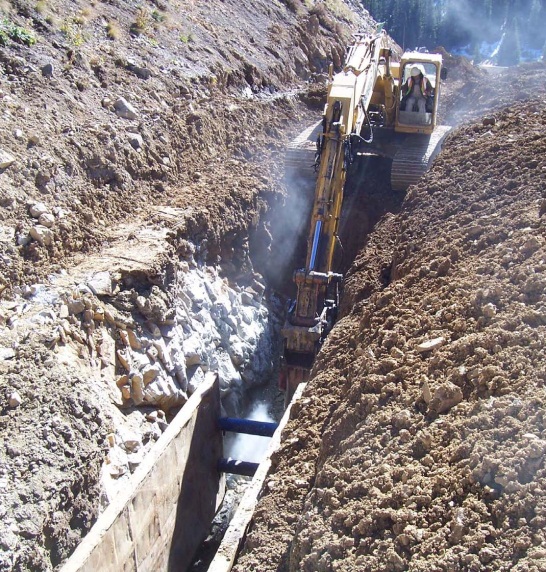 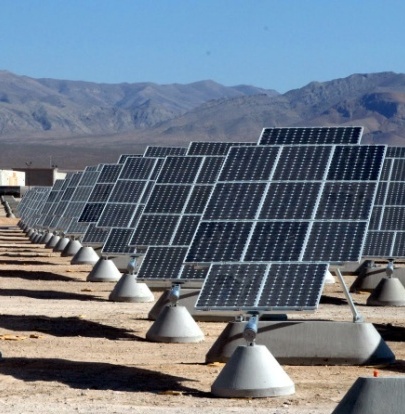 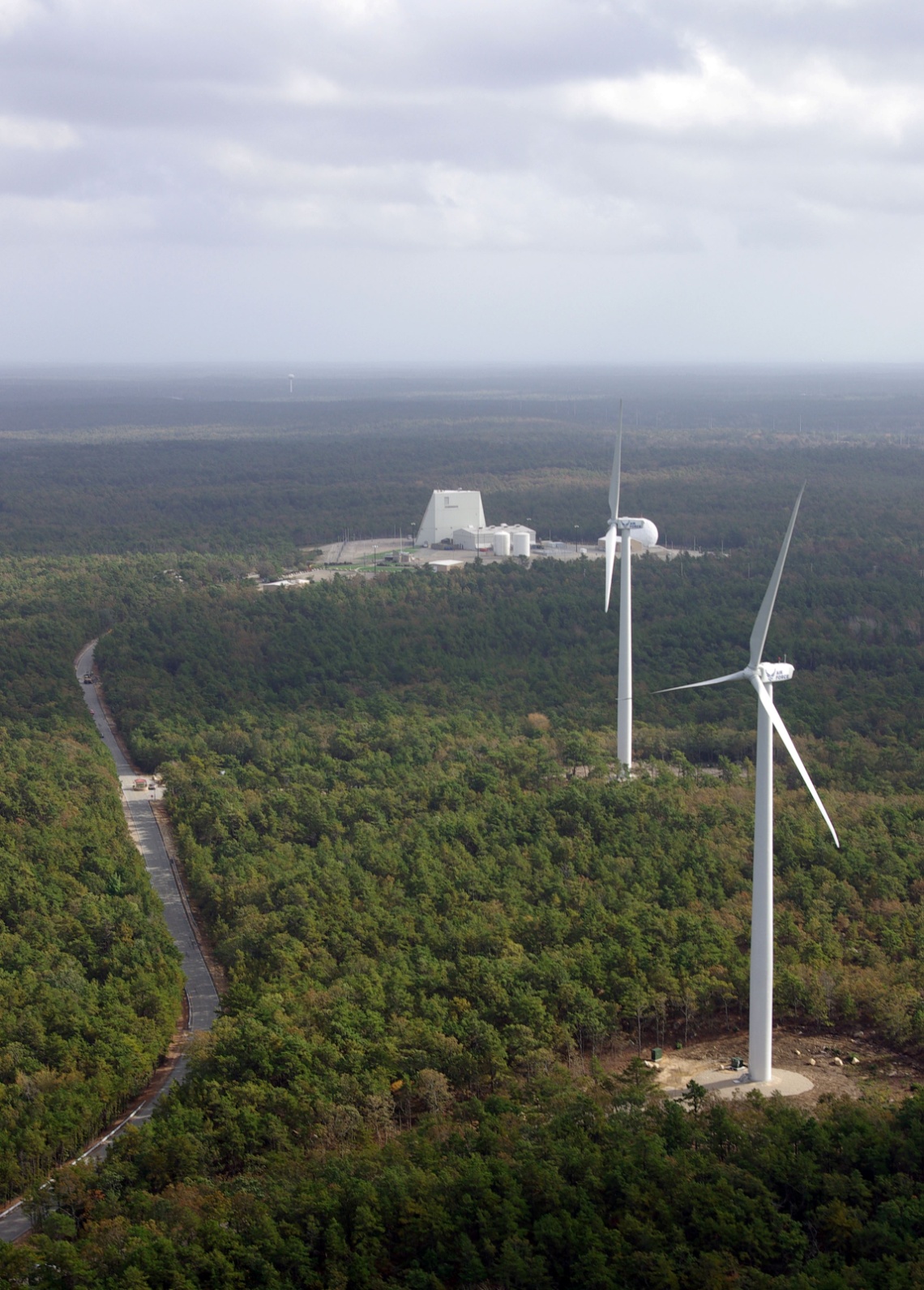 Renewable Energy Projects on Federal Lands:A Practical Guide and Examples
Developing Renewable Energy Projects Larger than 10 MWs at Federal Facilities
	Mr. Boyan Kovacic, U.S. DOE, Federal Energy Management Program
	Ms. Anne Crawley, U.S. DOE, Federal Energy Management Program 
	Massachusetts Military ReservationMs. Rose Forbes, Air Force Civil Engineer CenterCaptain Shawn Doyle, 102nd Civil Engineer SquadronMr. Steve Mellin, 6th Space Warning SquadronMs. Elizabeth Kirkpatrick, U.S. Coast Guard, Air Station Cape CodPantex
	Mr. John Herrera, U.S. DOE National Nuclear Security Administration
2